SARS-CoV-2 – Internationale Lage
Anzahl Fälle pro KW und WHO Region, 30.12.2019 – 08.11.2022
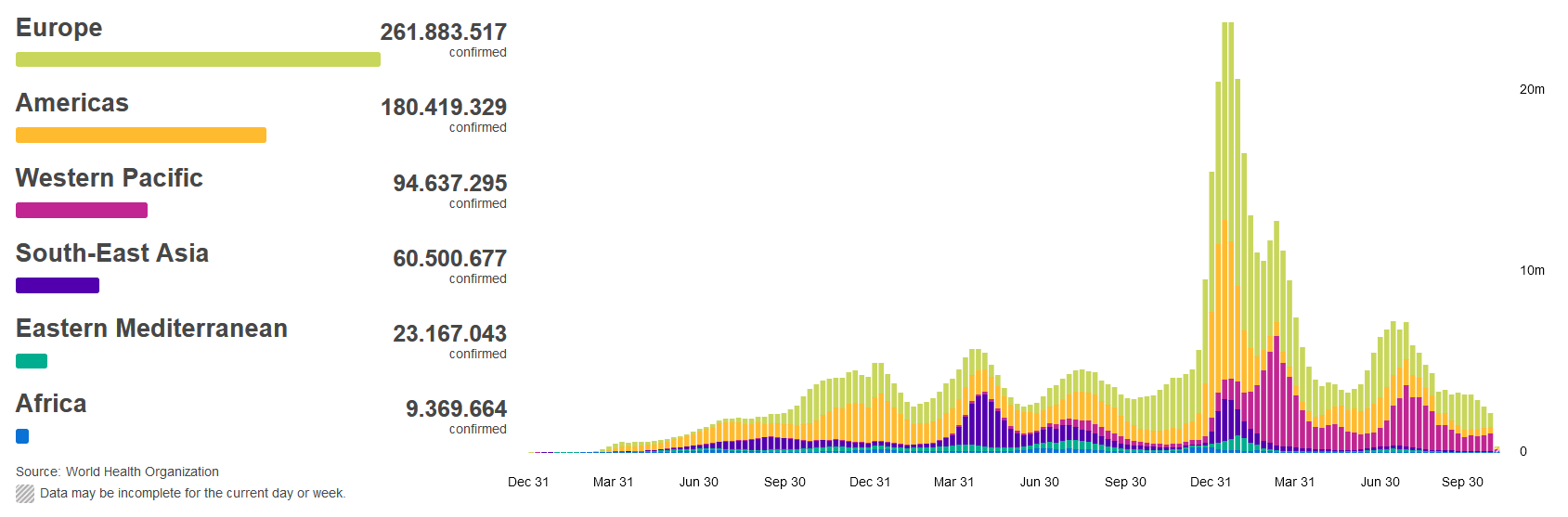 7-T Inzidenz pro 100.000 Einwohner weltweit
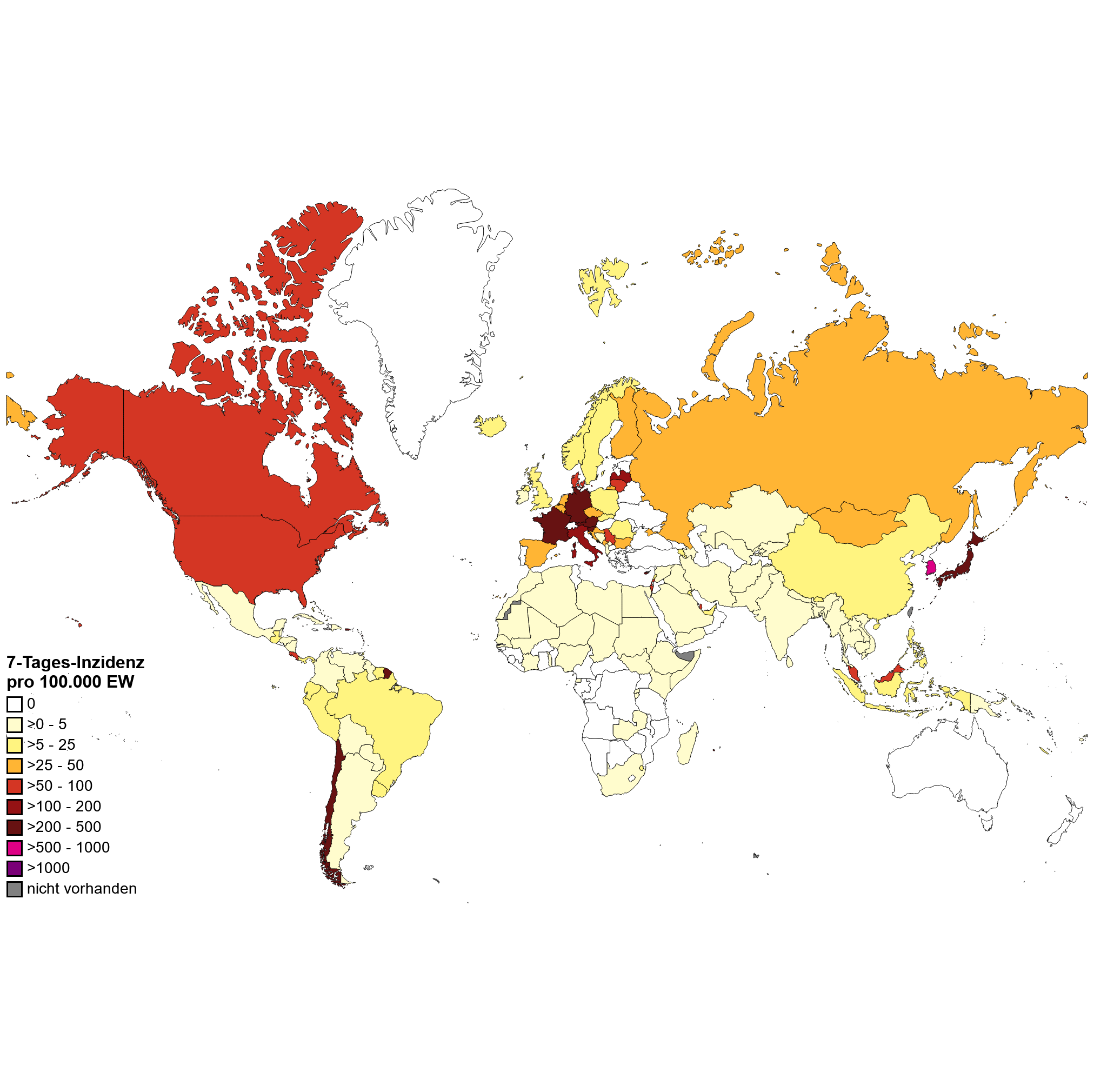 Quellen: WHO-Dashboard, Zugriff 09.11.2022, Datenstand 08.11.2022; Karte und Tabelle PHI-Auswertung von WHO-Daten, Datenstand 08.11.2022
[Speaker Notes: CAVE: vielerorts im Frühjahr 2022 geänderte Teststrategien insbesondere in Europa z.B. Spanien, Dänemark, England testen nur Risikogruppen bzw Empfehlen nur Testung von Personen mit Risiko für ein schweren verlauf, Personen die Behandlung im KH benötigen und Personen die mit RG arbeiten; Österreich hat Anzahl PCR pro Einwohner reduziert

CAVE: case and death data for the Region of Africa are incomplete and will be updated as soon as more information becomes available.]
7-Tage-Inzidenz pro 100.000 Einwohner in Europa
ECDC (KW43): 
Fall- und Todeszahlen: rückläufig.
Hospitalisierungen und Intensivbelegung: stabil.
Inzidenz in der Altersgruppe >65 J. nach Anstieg in den vergangenen Wochen nunmehr gesunken.
IT: Berichterstattung, Impfpflicht HCW; Niederlande: Herbstwelle beendet.
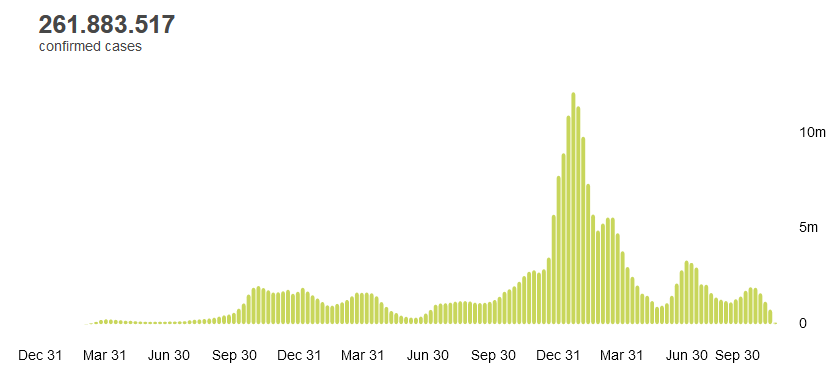 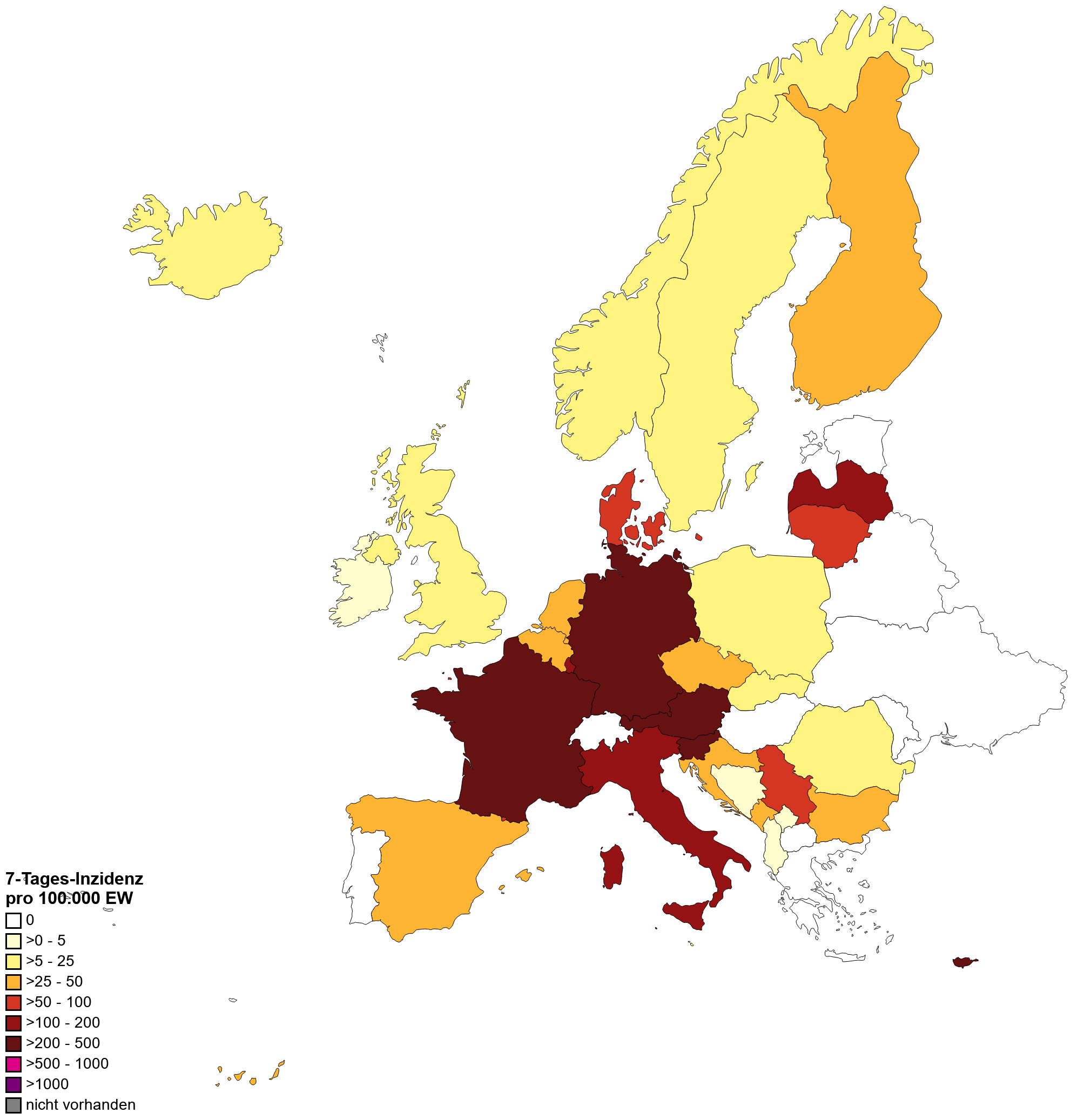 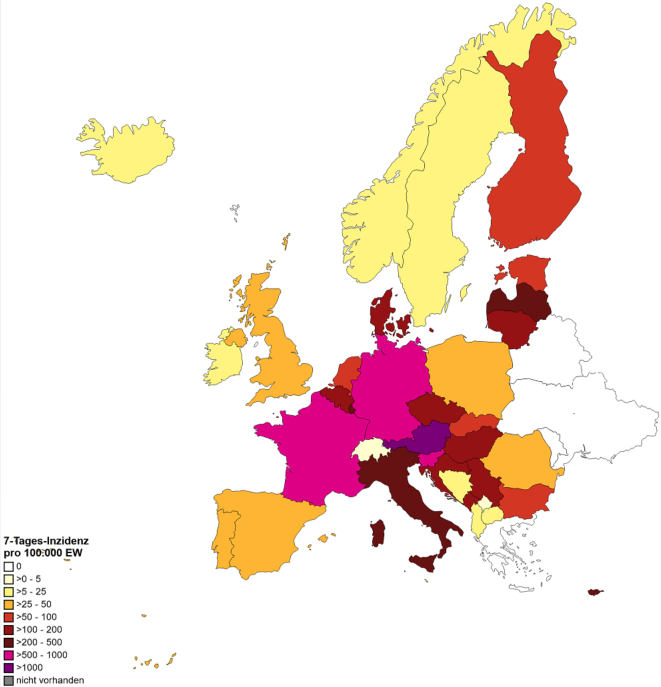 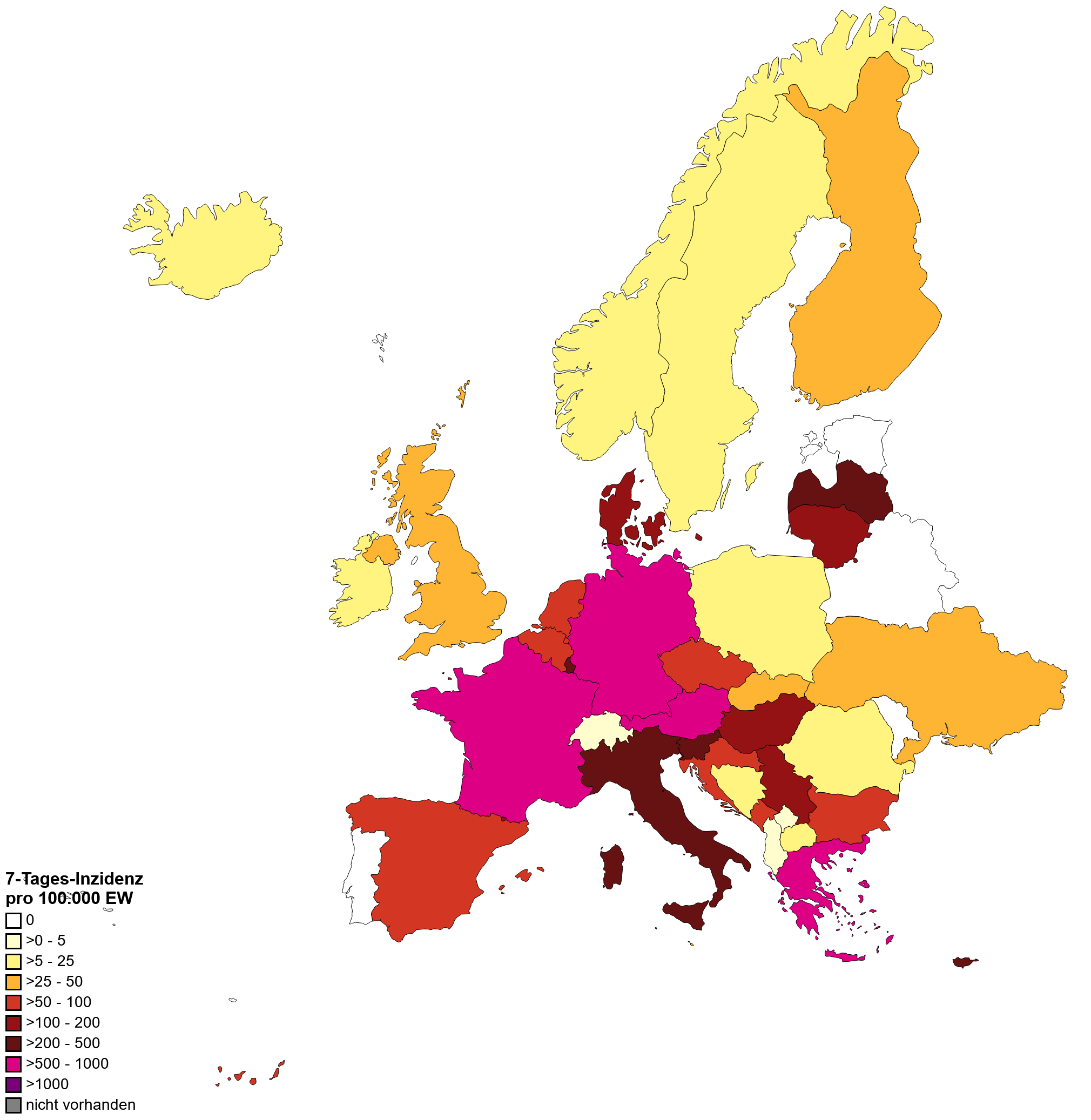 WHO, 11.10.2022
WHO, 25.10.2022
WHO, 08.11.2022
[Speaker Notes: https://www.ecdc.europa.eu/en/covid-19/country-overviews
https://www.salute.gov.it/portale/news/p3_2_4_1_1.jsp?lingua=italiano&menu=salastampa&p=comunicatistampa&id=5908
https://nltimes.nl/2022/11/08/covid-autumn-wave-likely-hospital-total-850-infections-6-month-low]
BQ.1 in Europa
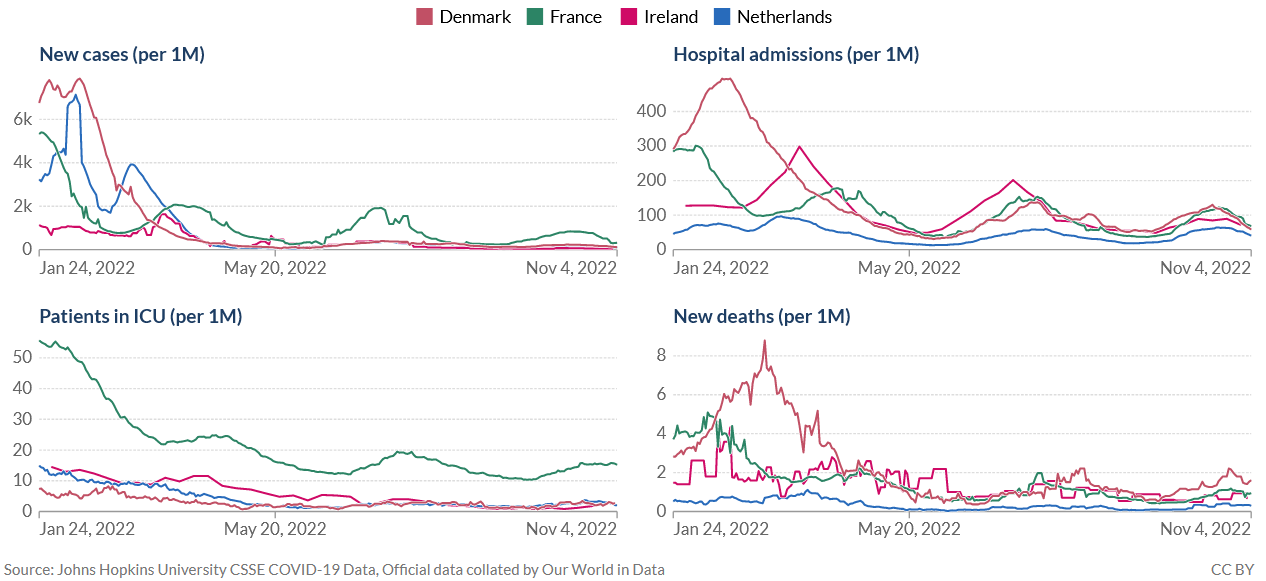 ECDC, Datenstand KW41/42

Norwegen: 37,5%
Frankreich: 28,9%
Irland: 24,2%
Spanien: 19,8%
Belgien: 16,6%
Dänemark: 11,3%
Niederlande: 10,6%
Italien: 9,8%
Österreich: 4,8%
[Speaker Notes: https://ourworldindata.org/explorers/coronavirus-data-explorer?time=2022-01-24..2022-11-04&uniformYAxis=0&Metric=Cases%2C+hospital+admissions%2C+ICU+patients%2C+and+deaths&Interval=7-day+rolling+average&Relative+to+Population=true&Color+by+test+positivity=false&country=DNK~FRA~IRL~NLD
https://www.ecdc.europa.eu/en/covid-19/country-overviews]